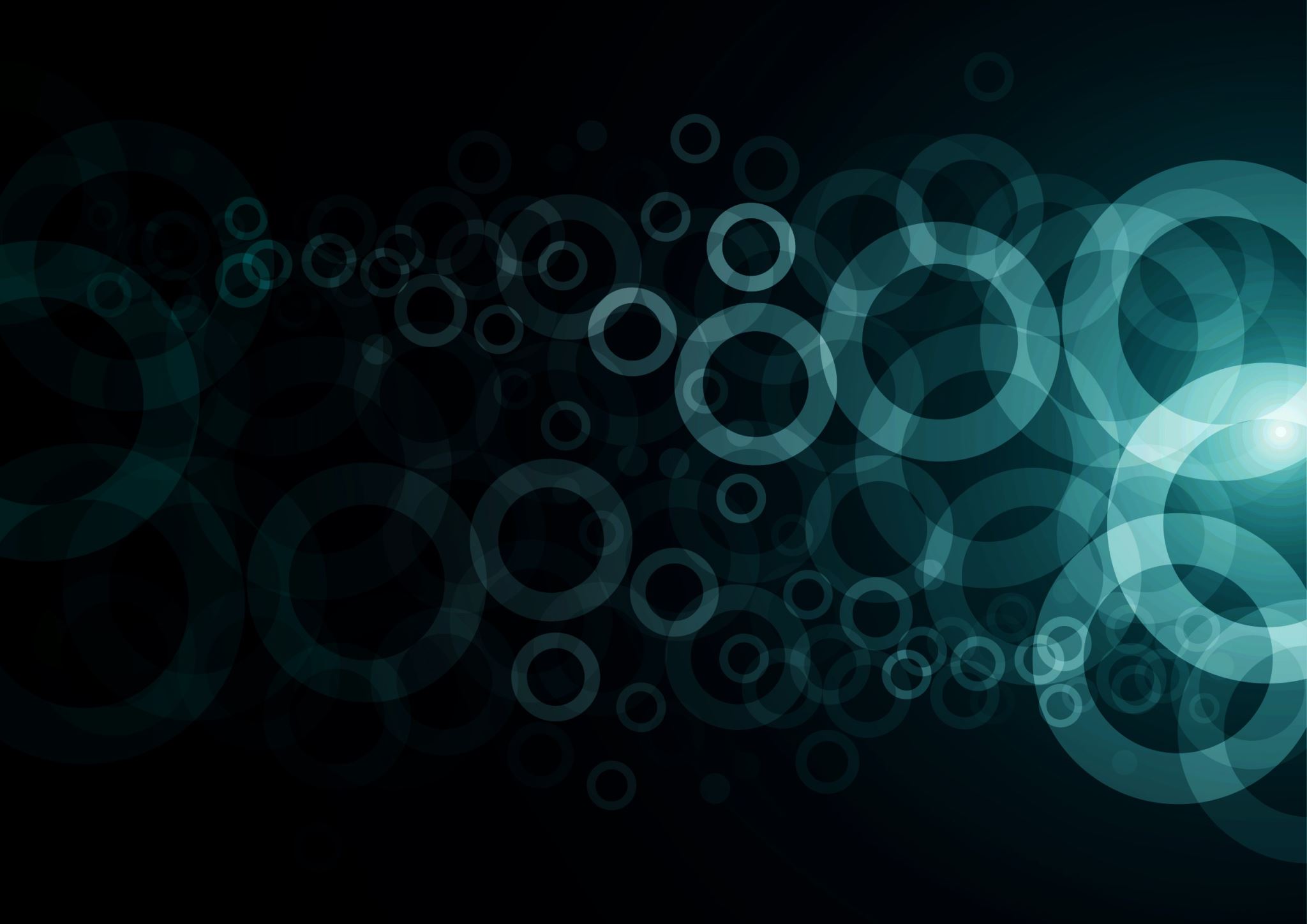 Programma van vandaag
Vrijdag 8 september 2023, 
de tweede projectdag!
Programma
Blok 1: deskresearch 
1. Wat is dat en wat gaan jullie onderzoeken?
2. Doelgroepanalyse 
In wiki vind je een presentatie en in het  teamskanaal ‘Project evenementen’ vind je een kennisclip. Ook op wiki vind je de opdracht.
Blok 2: groepjes gaan op pad voor kennismakingsgesprek met de opdrachtgever
Blok 3: theorie Imaginering
- Presentatie in wiki met uitleg
- In de presentatie zit een opdracht die je per groep maakt.
Minimaal informatie over: 
a. Bedrijf: 
- Doel
- Missie
- Visie
- Grootte
- Doelgroep van het bedrijf 

b. Doelgroepanalyse voor je evenement: 
- Demografisch gegevens
- Psychografisch gegevens 
- Geografisch gegevens 

c. Wat doen anderen? 
Zoek minimaal 3 soortgelijke organisaties of bedrijven en onderzoek wat zij doen/organiseren.
Blok deskresearch 
1. Wat is dat en wat gaan jullie onderzoeken?
2. Doelgroepanalyse 
In wiki vind je een presentatie en in het  teamskanaal ‘Project evenementen’ vind je een kennisclip. Ook op wiki vind je de opdracht.
Zorg dat je deze deelopdracht vandaag zo ver mogelijk af krijgt. 

Zet het word-document onder naam Deskresearch in jullie map bestanden voor feedback van docenten.
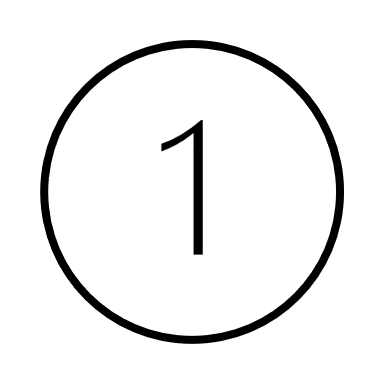 Zorg dat je goed bent voorbereid. 

Ben op tijd.

Hou je aan de taken en rollen zoasl je die hebt afgesproken.

Check de eindtijd.

Zorg dat je zoveel mogelijk informatie krijgt. 

Stel open vragen en vraag DOOOORRRR.
Zorg dat er duidelijke aantekeningen van het gesprek zijn. 

Zet het word-document onder naam Kennismaking opdrachtgever in jullie map bestanden voor feedback van docenten.
Groepjes gaan op pad voor kennismakingsgesprek met de opdrachtgever
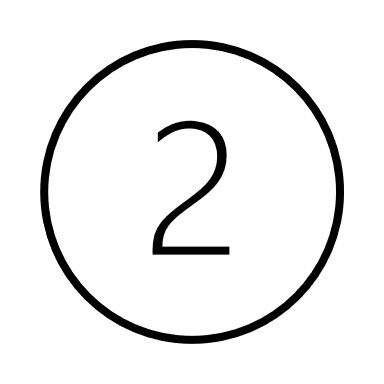 Blok theorie: Imaginering
- Presentatie in wiki onder het kopje
Fase 1 en 2 > Concept ontwerpen 

- In de presentatie zit een opdracht die je per groep maakt.
Wat ga je doen:
Presentatie doorlopen en de filmpjes bekijken. 

b. De opdrachten in de presentatie maken en opschrijven.
Zorg dat er duidelijke aantekeningen van de opdracht.  

Zet het word-document onder naam Imageneering in jullie map bestanden voor feedback van docenten.
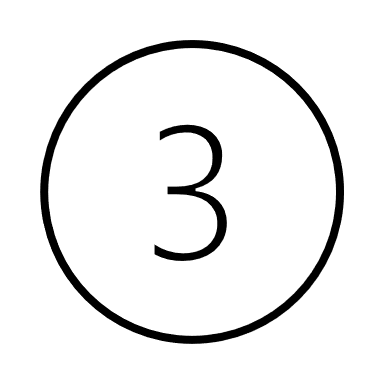 Maak nu samen met je groep je eigen programma voor vandaag.
Neem daarin dus mee: 
Op bezoek
Deskresearch 
Imagenering 


Verdeling over het team en de tijd mogen jullie zelf bepalen. 

Pauzes en eindtijd 13.45 uur staat vast 
Schrijf dit programma incl. taakverdeling op en lever in bij Pascalle.
Tip: maak de opdrachten dus als losse word-documenten. Sla die op in jullie map in teams > allemaal bruikbaar voor jullie verslag!
Tijd over?
+ kwaliteiten en valkuilen 
opdracht
Wiki bekijken
Samenwerkingsovereenkomst 
samen afmaken: Belbin
Belbin en Kwaliteiten en valkuilen: info staat op wiki.
Effe terug naar woensdag!
Zoek op, bespreek met elkaar en presenteer over 5 minuten:
Groep 1: prehistorisch dorp
- geef uitleg over opdracht en wat zijn de eindproducten 
- wat is belangrijk bij jullie samenwerking als groep / projectteam?
 
Groep 2: Yuverta
Wat is de planning en wat zijn serieuze deadlines? 
Wat is de relatie tussen ‘Belbin’ en samenwerkingsovereenkomst?
 
Groep 3: Sustainable walk 
Wat zijn de belangrijkste zaken bij het organiseren van een evenement? 
Wat hebben we bij de eerste oriëntatie (deskresearch) onderzocht en waarom is die informatie belangrijk?
NU Blokje Interviewtechnieken
EN de verdere voorbereiding van gesprek: wie gaat wat doen?